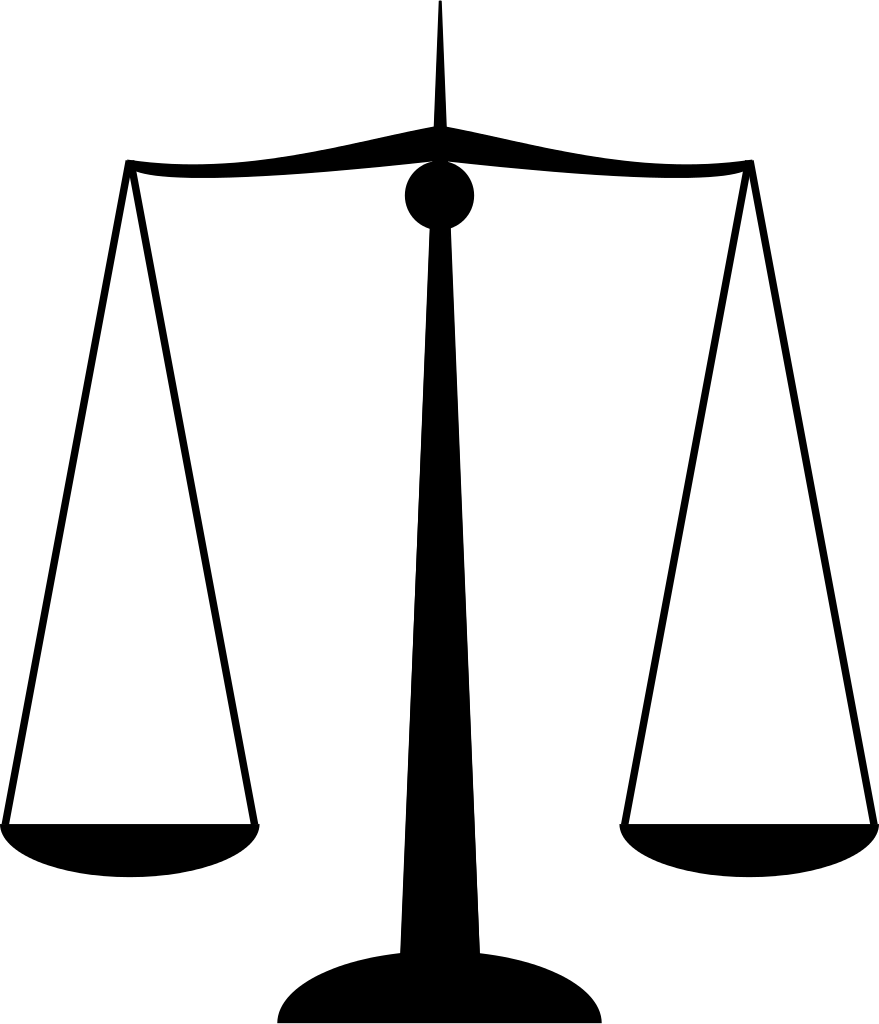 VCE LEGAL STUDIES
VCE Legal Studies examines the institutions and principles, which are essential to Australia’s legal system. Students develop an understanding of the rule of law, law-makers, key legal institutions, rights protection in Australia, and the justice system.
This Photo by Unknown Author is licensed under CC BY-SA
Why study Legal Studies?

Legal Studies improves students analytical and critical thinking skills
It creates an awareness of people’s rights
Legal Studies provides insights into critical cases in Australia’s legal and political history
It encourages students to interrogate the principles of justice, access and equality
Legal Studies improves students written communication skills
Who would be successful in Legal Studies? 

Students who: 

like reading and writing

are able to analyse written texts

are able to form a strong argument

have an interest in the law and its operation

Students who have a passion for justice
Entry requirements: 

There are no prerequisites for Units 1, 2 and 3

Students must undertake Unit 3, prior to undertaking Unit 4 

Course structure: 
Unit 1 The presumption of Innocence
Unit 2 Wrongs and Rights
Unit 3 Rights and Justice 
Unit 4 The People, the Law and Reform
Studies in Legal Studies can lead to a range of further studies and careers:
Police Officer
Lawyer
Criminologist
Legal Secretary
Clerk of Courts
Politician
Social Worker
Youth Worker
Magistrate
Teacher